Tarla Denemelerinin Planlanması ve Değerlendirilmesi
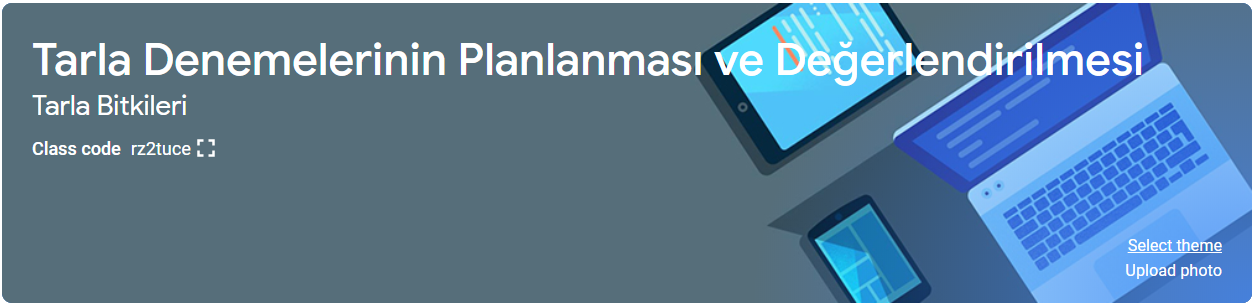 Class Code: rz2tuce
Cengiz SANCAK, Prof.Dr.
www.cengizsancak.com
İstatistik Gösterim Şekilleri
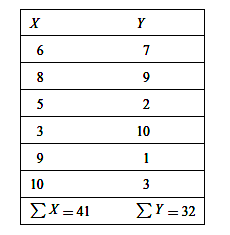 İstatistik Gösterim Şekilleri
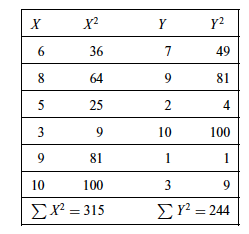 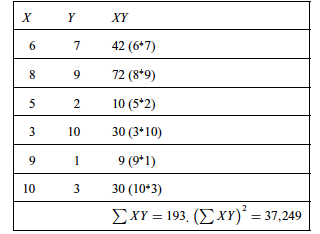 Örnek Problem
Veri analizinde ilk adım
Veri özetleme ve gösterme
Açıklayıcı istatistikler ve hesaplanması
Tanımlayıcı İstatistikMerkezi eğilim ve dağılım
Merkezi Eğilim Ölçüleri
Ortalama
Medyan
Mod
Merkezi Eğilim Ölçüleri
Örnek 3. Aşağıdaki bir sosyal hizmet ajansına katılan 8 kişinin yaşıdır. Ortalama yaşı hesaplayın.
20
50
24
32
30
45
33
36
Merkezi Eğilim Ölçüleri
ORTANCA (MEDYAN)
Normal dağılıma uymayan veriler için kullanılır. 
Ortanca bir dağılımı ikiye bölen skordur.
Medyan dağılımdaki aşırı değerlerden etkilenmez.

Örnek: Bir kurumdaki maaş ortalaması için medyan değeri kullanılır. 
Hesaplama
1. En düşükten en yükseğe olan değişkenleri sıralayın.
2. Örneklem büyüklüğü tek ise, ortanca en büyük değerdir. Örneğin, aşağıdaki veri setinde: 6, 8, 5, 101, 9, en düşükten en yükseğe aşağıdaki şekilde sıralayın: 5 6 8 9 101. Bu durumda ortanca 8'dir, örnekteki en merkezi değer 8'dir.
3. Örnek büyüklüğü eşitse, medyan en ortadaki iki değerin ortalamasıdır (n’inci ve n'inci + 1). 
Örneğin, aşağıdaki veri kümesi için:
1, 3, 90, 2, 10, 26, 44, 73, en düşükten en yükseğe şu şekilde sıralayın: 1 2 3 10 26 44 73 90.
Ortanca, en merkezi iki değerin ortalamasıdır, bu nedenle: (10 + 26) = 18.
Merkezi Eğilim Ölçüleri
ORTANCA (MEDYAN)
Örnek: Medyanı aşağıdaki iki sayı grubu için hesaplayın.

1) 30 90 80 150 5 0 160. İlk iş, verileri sıralamaktır: 0 5 30 80 90 150 160. Ortanca en büyük değerdir: 80 dir.

2) 47 83 97 200 5 6. İlk iş, verileri sıralamaktır: 5 6 47 83 97 200.
Ortanca, en merkezi iki gözlemin ortalamasıdır: Buna göre (47 + 83) / 2 = 65 olur.
Merkezi Eğilim Ölçüleri
TEPE DEĞERİ (MOD)
Bir örnek veya popülasyonda en çok rastlanılan değere, yani en büyük frekansa sahip değere «tepe değeri (mod)» denir. 
Örnek: Bir merada bir cinse ait üç farklı tür bulunmuştur. Ortalama olarak hangi türe rastlanılmıştır?
Merada gözlemlenen 50 bitki türü.
Merkezi Eğilim Ölçüleri
TEPE DEĞERİ (MOD)
Örnek: 100 yetişkin insana ait boy aralıkları aşağıdaki çizelgede verilmiştir. Modal yükseklik aralığı hangisidir?
Bu örnekteki mod, en yüksek frekansa sahip olan 153-162 kategorisidir (39).
Bilim ve İstatistik
İstatistik olmadan tertiplenen ve değerlendirilen denemeler bilimsel bir değer taşımadıkları gibi sonuçlarının karşılaştırılmaları ve yorumlanmaları da zordur. Lord Revlin'in söylediği gibi “bilgimizi rakamlarla ifade edebiliyorsak o konu hakkında hakikaten bir şeyler biliyoruz demektir, aksi halde bilgimiz zayıftır ve tatminkar değildir” (Karman, 1971).
Tüm bilim alanlarında olduğu gibi tarım alanında da sürekli yeni bilgilere teknolojilere ve bunları elde edebilmek için de araştırmalara ihtiyaç vardır.
Tarımda bitki ve hayvan gibi canlıların herhangi bir özelliğinin ortaya çıkarılabilmesi için tek başına genetik yeterli değildir. Çevresel etkiler dediğimiz faktörler söz konusudur. 
Uyguladığımız bir işlemin canlı üzerinde meydana getireceği farklılığın çevresel etkilerden mi yoksa uygulanan işlemlerden mi ileri geldiği ancak istatistiğin gösterdiği belli metotları kullanmakla öğrenilebilir. Araştırıcı, araştırma sonuçlarının sağlıklı değerlendirilebilmesi ve sonuçların yorumlanmasının objektif olabilmesi için istatistiksel analizler kullanmalıdır.
Araştırma Deneme Yöntemleri
Araştırmalar, bilimsel bir gerçeği ortaya çıkarmak için yapılan "Bilimsel Denemeler" ve bilinen bir gerçeği ilgililere göstermek için yapılan "Demonstrasyon Denemeleri" olarak ikiye ayrılır.

Ayrıca ele alınan konu sayısına göre denemeleri 
“Basit Denemeler” ve 
“Faktöriyel Denemeler” olarak ikiye ayırabiliriz. 
Basit denemelerde, inceleme konusu olarak tek faktör ele alınır ve bunun dışında kalan faktörlerin etkileri mümkün olduğunca sabit tutulmaya çalışılır. Bunlar en çok kullanılan ve kolaylığından dolayı tavsiye edilen denemelerdir. 
Örneğin, bir bölgedeki en iyi bitki çeşidini veya bir bitki için en iyi azotlu gübre miktarını belirlemek için yapılan denemeler ve benzerleri bu gruba girer. 
Faktöriyel denemeler, bir faktörün etkisi diğer bazı faktörlerin varlığında incelenmek istendiğinde kullanılır.
Tarla Deneme Tekniğinin Önemi ve Konusu
Denemelerin değerlendirilmesinde kullanılan istatistik metotlarındaki gelişmeler, tarla deneme tekniğinde bir devrim yaratmıştır. 
Tarla deneme tekniğinin gelişmesinde agronominin bir kolu olan çeşit verim denemeleri ile ekim nöbeti ve tarım tekniği denemeleri önderlik yapmıştır.
Tarla ve ilgili bölümlerde kullanılan deneme tekniğinde amaçlar: 
En uygun ekonomik verime sahip bitki çeşidini belirlemek yanında en uygun ekim nöbeti sırasını, 
En uygun toprak hazırlığı ve tekniklerinin belirlenmesi
Ekim zamanı,  derinliği,  sıklığı ve tekniklerinin
Hasat zamanı ve yöntemi, 
Harman zamanı ve yöntemi, 
Gübreleme, sulama ve ilaçlamanın form, doz, zaman, şekil ve yöntemini vs. ortaya çıkarmaktır.
Tarımsal denemeler: 
a) tarla, 
b) laboratuvar, 
c) sera ve 
d) hayvanlar üzerinde yapılan zootekni denemeleri olmak üzere 4 temel grupta toplanır. 

Bunlardan beklenen amaç aynı ise de elde edilen bilgiler ve bunların pratik değerleri birbirinden farklıdır. 
Çünkü, laboratuvar ve sera denemeleri kontrollü şartlarda yapıldığı halde, tarla denemeleri doğal ortamlarda yapılmakta olup faktörleri tamamen kontrol etmek zor hatta çoğu zaman imkansızdır.
Tarımsal Araştırmaların Çeşitleri
1. Tarla Denemeleri:
 a) Çeşit-verim denemeleri (çeşitlerin verimleri, adaptasyonları, morfolojik özellikleri, hatların seleksiyonu vb.)
 b) Kültürel uygulamalar
Mekanizasyon denemeleri (toprak işleme aletleri, işleme zamanları, yöntemleri, sıklıkları, hasat ve harmanda kullanılan alet ve makineler, çeşitleri, yöntemleri, makineli bakım işleri; çapalama, seyreltme gibi uygulamalarda kullanılacak aletlerin çeşitleri, yöntemleri, kullanma zamanları vb.)
Gübreleme denemeleri (gübrelerin cinsi ve formu, miktarı, verilme şekli, zamanı, yöntemi vb.)
İlaç denemeleri (ilaçların cinsi ve formu, miktarı, verilme şekli, zamanı, yöntemi vb.)
Sulama denemeleri (sulama yöntemi, zamanı, miktarı vb.)
 c) Çayır mera denemeleri (otlatma denemeleri, biçim şekli, zamanı, yüksekliği, sayısı, karışım denemeleri, gübreleme gibi kültürel uygulama denemeleri, yabancıot kontrol yöntemi, zamanı vb.)
 d) Çok yıllık ve çok hasatlı denemeler (meyve, orman ağaçları, çok yıllık yembitkileri, münavebe vb.)
Tarımsal Araştırmaların Çeşitleri
2.  Laboratuvar Denemeleri: Mikrobiyoloji, biyoteknoloji, bitki-toprak analizi vb.
3. Sera Denemeleri: Çeşit ve kültürel uygulamalara yönelik tüm çalışmalar
4. Zootekni Denemeleri: Hayvan besleme ve ıslahı konularında yapılacak tüm çalışmalar

Tarla deneme tekniğinin esas konusu, tarla denemelerinin uygun bir şekilde planlanmaları ve yürütülmeleri ile ilgili çeşitli ana unsurlardır. Bunların başında deneme tipleri, deneme birimi olan parsellerin büyüklüğü, şekli, tarlaya uygulanmaları ve deneme sonuçlarının değerlendirme yöntemleri gelmektedir (Yurtsever, 1982).
Saksı Denemeleri
Açık alanlar dışında sera ya da laboratuvarlarda yapılacak yetiştiricilik, gübreleme ve besin maddesi çalışmalarında çoğu zaman saksılar kullanılmaktadır. 
	Prensip olarak saksı çalışmaları tarla denemelerine benzemekle birlikte, kontrollü şartlarda yürütülmesi ve belli miktarda toprak içeren bir ortam kullanılması nedeni ile farklılıklar göstermektedir. 
	Bu çalışmalarda kullanılacak materyalin deneme amacına uygun olarak seçilmesi ve bazı teknik hususların bilinmesi gerekmektedir. Bunlar, saksı materyali, tipi, büyüklüğü ve yetiştirilecek bitkinin sayısı ve bir parselde bulunması gereken saksı adetidir. Saksı denemelerinde değişik tip ve özellikte saksılar kullanılmaktadır. Bunlar;
Saksı deneme çeşitleri
Mukavva saksılar: Mukavvaya sıcak parafin emdirilerek geçirgenliği azaltılan ve genelde tek sefer kullanılan saksılardır. Toprak kültürü ve su kültürü denemelerinde kullanılabilirler.
Tahta saksılar: Bitkilerin kök sistemlerini incelemede kullanılır. Kenarlardan bir tanesi sökülüp köklere zarar vermeden toprak hortumla yıkanarak kökler ortaya çıkarılır. Arzu edilen boyutlarda hazırlanabilirler.
Plastik saksılar: Özellikle mikro elementlerle ilgili çalışmalarda bulaşma problemini ortadan kaldırır. Hafif, kırılma riski düşük, sıcaklığı az ilettikleri için üstün özelliğe sahiptir. Saksı içerisindeki toprak sıcaklığının tabii şartlardakine mümkün olduğu kadar yakın olmasını sağlamak amacıyla iç içe geçmiş plastik saksılar kullanmak çok daha idealdir. Bunlarda iki saksı arasında kalan hava, ısı geçişine mani olmakta ve böylece köklerin daha sağlıklı kalmasını sağlamaktadır.
Saksı denemelerinde yetiştirilecek bitki çeşidi ve sayısı
Yetiştirilecek bitki seçimi: Bu seçimde öncelikle denemenin amacı dikkate alınmalıdır. 
Bitki besin maddesi ihtiyaçlarının belirlenmesi: hastalık zararlı çalışmalarında indikatör bitkilerin kullanılması gereklidir. Bu amaçla çoğu zaman buğdaygiller seçilir. Bunların içinden yulaf, hastalıklara dayanıklı olması, mısır ise çabuk gelişme özelliği nedeniyle tercih edilir. 
İndikatör bitki seçimi: Marul, patates, şeker pancarı, sebzelerden domates indikatör bitki olarak yaygın kullanılır. Ayrıca yetiştirilecek bitkinin deneme şartlarına adapte olmuş olması, normal bir gelişme için bitkinin ihtiyaç duyduğu ışıklanma süresinin dikkate alınması gereklidir.
Değişik bitkiler için saksılara konacak yetiştirme ortamı miktarı, ekilecek tohum miktarı ve saksıda bulunması gerekli bitki sayıları.Bitki yetiştirme ortamı ve sayısı (Özbek, 1969)
Saksı  denemelerinde dikkat edilecek hususlar
Saksı denemeleri çok sayıda paralelli olmalı ve bunlar aynı zamanda deneme süresince ortaya çıkabilecek farkları iyi bir şekilde gösterebilmelidir. Birçok araştırıcıya göre değişmekle birlikte, 
Mitscherlich paralel saksı sayısının en az 4 olması gerektiğini söylerken, ortak kanı paralellerin en az 3 olmasıdır. 
Saksı sayısının tespitinde bitkinin ihtiyaç duyduğu yetiştirme ortamının büyüklüğü dikkate alınmalıdır. 
Patates, pancar gibi geniş bir ortamda ihtiyaç gösteren bitkilerde saksı sayısı fazla olmalıdır. Eğer denemede kalite kriterleri incelenecekse, saksı sayısının daha da artırılması önerilir. Bu arada denemenin amacı da unutulmamalıdır. Bunlarla ilişkili olarak bazı bitki türleri ile yapılacak denemelerde kullanılacak saksı sayılan aşağıdaki gibi olmalıdır.
Işık, havalandırma gibi nedenlerden dolayı saksılar arasında farklılık olacağı düşünülüyorsa paralel saksıların yeri belirli bir düzende değiştirmelidir (Özbek, 1969).
DENEMELERİN PLANLANMASI
İyi bir araştırma, incelenecek konu hakkında önemli sorular sormak ve cevapları almayı sağlayacak şekilde denemelerin düzenlenmesi ve yürütülmesi ile gerçekleşir. 
Enerji, zaman ve paranın boşa gitmemesi ve sonuçların istatistik prensiplerine göre doğru olarak değerlendirilmesi için denemelerin planlanmasına çok dikkat edilmeli ve önem verilmelidir. 

Problemin ortaya konulması 
Deneme konularının, deneme tertibinin seçimi, 
Tekrarlama sayısının belirlenmesi, 
Parsel büyüklüğü ve şeklinin belirlenmesi, 
Değerlendirme yönteminin ve deneme yerinin seçimi, 
Toprak etüdü, denemenin yürütülmesi için gerekli para, eleman, alet, ekipmanların ayarlanması, 
yapılacak kültürel işlemlerin zamanı ve şeklinin belirlenmesi ile ilgili çalışmalara 
“Denemenin Planlanması” denir.
Deneme planlanırken dikkat edilecek hususlar
Planlama aşamasında;
	1. Problemin ortaya konulması
	2. Denemeye alınacak işlemlerin (faktörlerin) seçimi
	3. Her işlem-faktördeki seviye sayısının belirlenmesi
	4. Hipotezin oluşturulup, formüle edilmesi
	5. Deneme deseninin seçimi
	6. Tekrarlama sayısının belirlenmesi
	7. Parsel boyut ve şeklinin belirlenmesi
	8. Materyal, personel, ekipman ihtiyacı ve masrafların belirlenmesi
	9. Ekim zamanı, bitki sıklığı, verilecek su, gübre, ilaç çeşidi, dozu, formu gibi kültürel uygulamaların belirlenmesi
	10. Deneme yerinin seçimi
	11. Deneme süresinin tespiti
Deneme planlanırken dikkat edilecek hususlar
Yürütme aşamasında;
	1. Tarla, sera vb. hazırlığı
	2. Denemenin kurulup, faktörlerin uygulanması
	3.Gerekli emniyet tedbirlerinin alınması, komşu üniteler (parseller) arasındaki etkileşmelerin kontrolü
	4. İncelenecek karakterlerin gözlem ve ölçümlerinin yapılması
	5. Hasat, harman ve laboratuvar çalışmalarının yapılması
Deneme planlanırken dikkat edilecek hususlar
Değerlendirme aşamasında;
	1. Ölçü, tartı ve analiz değerlerinin elde edilmesi. Elde edilen verilere ait rakamları yuvarlatırken atılacak ondalık kısımlar hakkında kesin bir kural yoktur. Ancak, varyasyon katsayısı % 0.4 - % 4 arasında ise rakamlar 4 haneli, % 4 - % 40 arasında ise 3 haneli, % 40' dan büyük ise 1 haneli yürütülebilir (Bek ve Efe, 1989).
	2. Rakamların gruplandırılması ve veri tablolarının hazırlanması
	3. İstatistiksel analizlerin yapılması
	4. Sonuçların yorumlanması
	5. Aynı ve benzer çalışmalar dikkate alınarak araştırmanın bir bütün olarak değerlendirilmesi
Denemelerde Uyulması Gerekli Kurallar
Halen geçerli olan deneme tertiplerinin dayandığı ana prensipler Fisher ve arkadaşları tarafından geliştirilmiştir. Bu prensipler;
	1. Tekrarlama (tekerrür)
	2. Şansa bağlılık (tesadüflük)
	3. Diğer önlemler
	1. Tekrarlama (tekerrür): Tekrarlama, deneme hatasının elde edilmesi ve işlem etkilerinin daha doğru ortaya konulabilmesi için denemeye alınan bir işlemin birden fazla deneme birimi üzerinde yinelenmesidir (Bek ve Efe, 1989).
Denemelerde Uyulması Gerekli Kurallar
2. Şansa Bağlılık (Tesadüflük): Gerçeğe yakın bir ortalamanın temini için tekrarlama yapmak mutlaka gerekli ise de tek başına yeterli değildir. 
Denemelerde işlem ortalamalarının ve deneme hatalarının sapmasız tahminlerinin elde edilmesi için, bir işlemin bütün deneme birimlerinden herhangi birine düşme şansı diğer deneme birimlerinden birine düşme şansına eşit olmalıdır. Bu olayı sağlayan yönteme şansa bağlılık denir. 
Denemede incelenen özelliği az veya çok etkileyen, bilinmeyen veya kontrol altına alınamayan, yani bir faktöre bağlanamayan farklılıklara “Tesadüfi Farklılıklar” denir. 
Bunların işlemler arasındaki farklılığı etkilememesi için henüz denemenin başında giderilmesi gerekir. Bu da işlemlerin deneme birimlerine aynı şansla dağılabilmelerine bağlıdır.
Denemelerde Uyulması Gerekli Kurallar
3. Diğer Önlemler: 
Deneme materyali ne kadar üniform olursa işlemler arası gerçek farklılık o derecede ortaya konulabilir ve deneme hatası küçültülür. Böylece tekrarlama sayısı ve yapılacak masraf azaltılmış olur.
Denemelerin yürütülmesi, rakamların elde edilmesi ve değerlendirilmesi sırasında araştırıcı mümkün olduğu kadar tarafsız, dikkatli ve sabırlı olmalıdır.
Kültürel işlemler tesadüfi hatalar kadar sistematik hataların da nedeni olabilir. Bu bakımdan kültürel işlemler yürütülürken gerekli önlemler alınmalıdır. 
Kültürel işlemlerin mümkün olduğunca bütün parsellere aynı zamanda ve aynı şekilde uygulanmaları şarttır. Örneğin çapa, ilaçlama, sulama gibi işlemler eğer asıl deneme konusu değilse tüm parsellerde aynı zamanda ve aynı dikkatle uygulanmalıdır.
Denemelerde Uyulması Gerekli Kurallar
Parsel Şekli, Büyüklüğü ve Konumu
Denemeye konu olan faktörlerin her birinin yerleştirildiği deneme birimlerine “Parsel” denir. 
Parsel bir arazi parçası olabildiği gibi, bir saksı, birkaç hayvan, bir insan, bir petri kabı, erlenmayer vb. olabilir. Parsellerin şekli ve büyüklüğü, deneme alanının genişliği, deneme materyalinin durumu ve cinsi, konusu, alet ve ekipman, kenar tesiri, denemeye alınacak bitki çeşidi veya işlem sayısı gibi faktörlere bağlı olarak değişir.
Parsel büyüklüğü, çeşitli kültür bitkilerinde genellikle 5-50 m arasında değişir. Genelde parsel büyüklüğündeki artışa bağlı olarak sonuçların güvenilirliği artar.
Denemelerde Uyulması Gerekli Kurallar
Parsel Şekli, Büyüklüğü ve Konumu
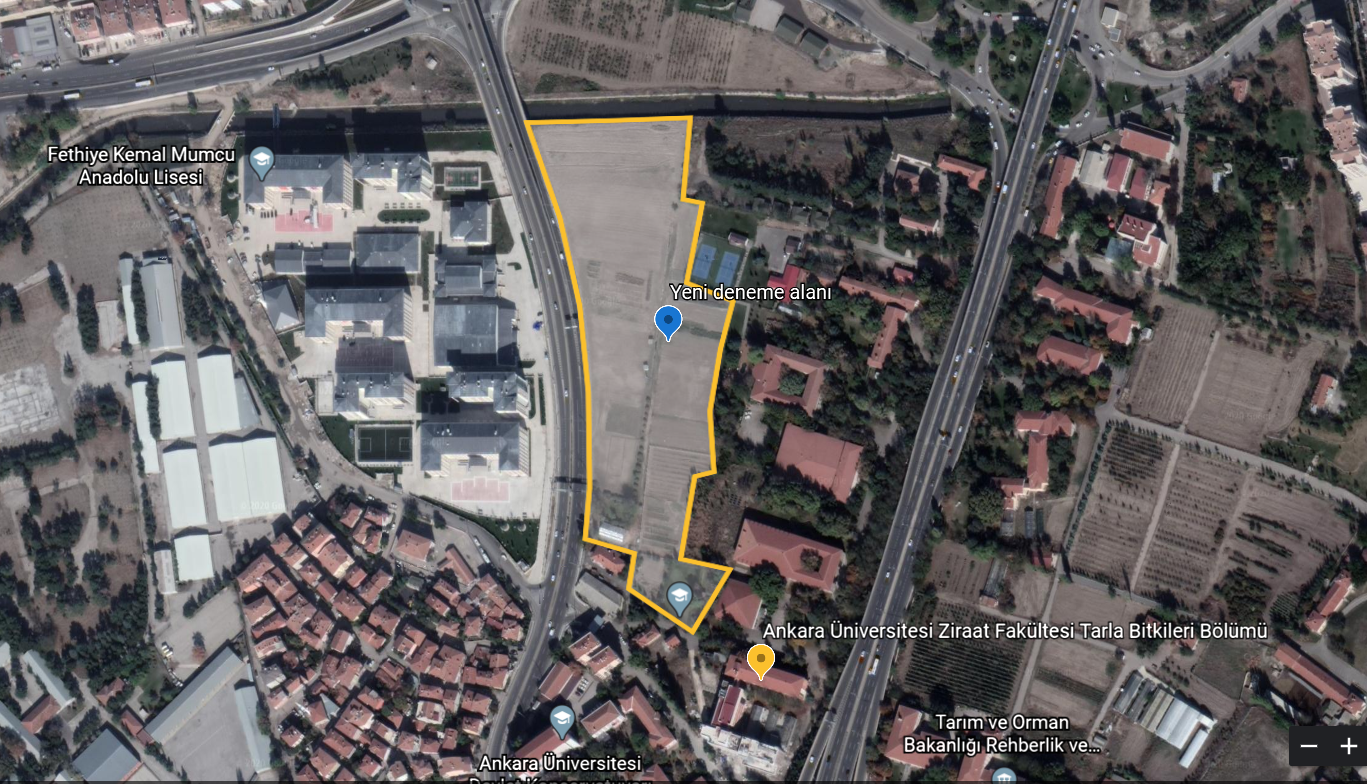 Denemelerde Uyulması Gerekli Kurallar
Parsel Şekli, Büyüklüğü ve Konumu
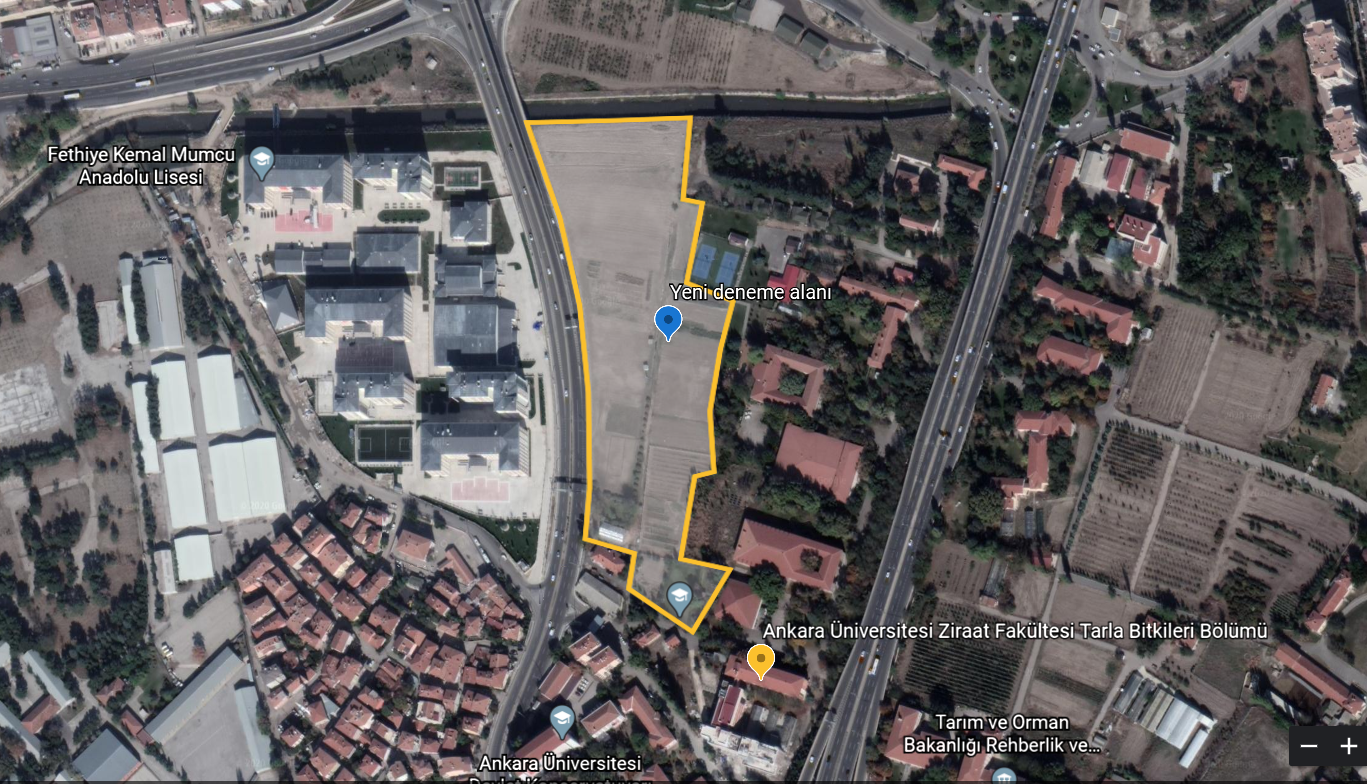 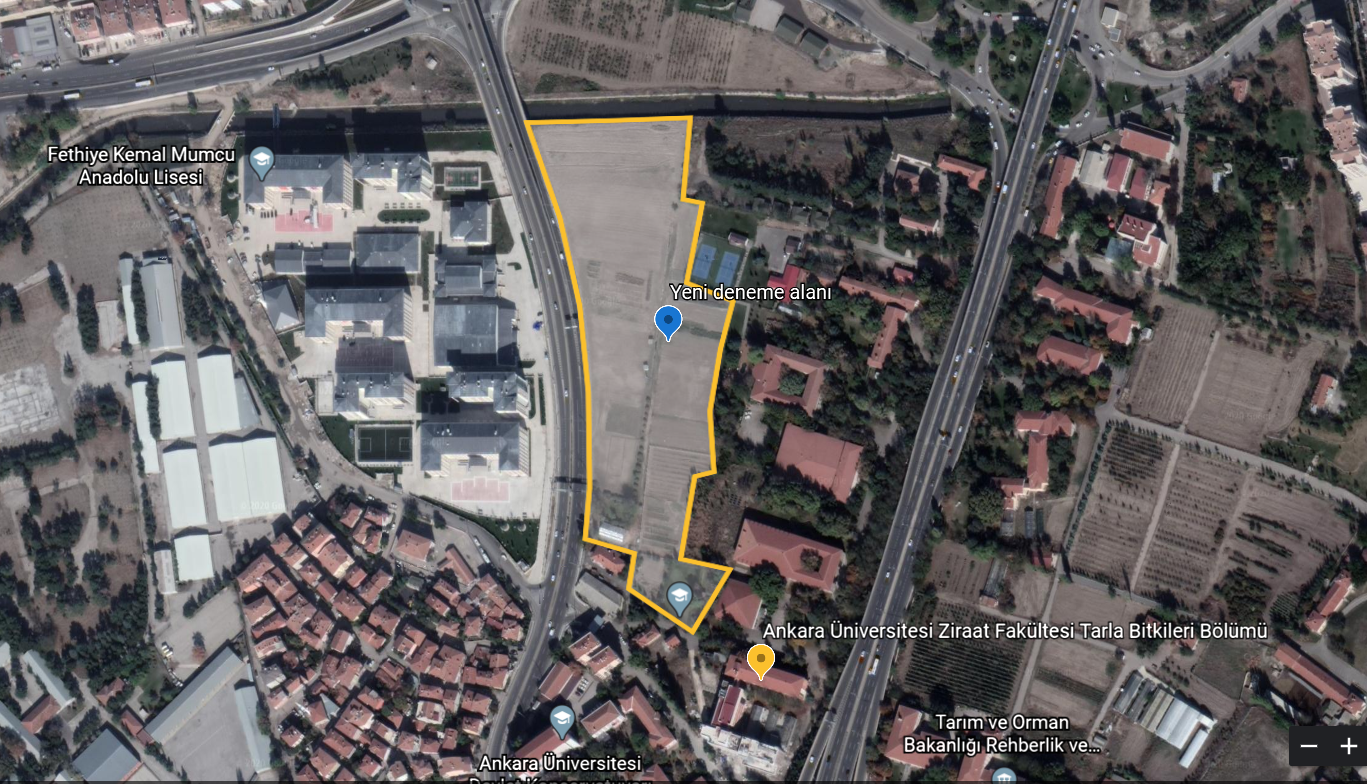 Parsel Şekli, Büyüklüğü ve Konumu (devam)
Kullanılacak bitki türüne ve uygulanacak işlemlerin özelliğine bağlı olarak parsel boyutları değişebilir. Bitki besleme ve sulama gibi konularda yürütülecek denemeler daha büyük parseller gerektirir. Toprak işleme, ilaçlama gibi denemelerde aletin iş genişliğine göre parsel boyutları ayarlanır. Bitki koruma denemelerinde parsel ölçülerine en fazla etki eden faktörlerden biri denemeye konu olan hastalık veya zararlının yoğunluğu, sabit veya hareketli oluşudur. Yetiştirilecek bitkilere göre daha önceden araştırıcıların belirlediği ideal parsel alanları varsa bunlar dikkate alınmalıdır. 
Genellikle, tarla denemelerinde kenar tesiri atıldıktan sonra uzun boylu bitkilerde 100, kısa boylu bitkilerde 200-250 bitki kalacak şekilde parsel boyutları belirlenir. 
Tarla bitkilerinde hastalık ve zararlılarla ilgili denemelerde 5x5= 25 m2 ile 10x10= 100 m2 arasında kare veya kareye yakın parseller uygundur. 
Yabancıot denemelerinde yeterli yabancıot yoğunluğu varsa 10, bağ ve meyve ağaçlarındaki bitki koruma çalışmaları için 3x3, 4x4, ya da 5x5 adetlik omca (asma) veya ağaç uygundur. Yine ilaç denemelerinde ağaçların boyuna göre değişmek üzere parseller 5x5, 6x6, 8x8 m2 olarak tertiplenir.
Kenar Tesiri
Kenar tesir ihtiyacı parsellerin kenarındaki bitkilerin ortadakilere nazaran daha fazla su, ışıklanma, besin maddesi alımı gibi nedenlerle daha yüksek verimli olmalarından ortaya çıkmıştır. 
Parsellerin dört bir tarafından atılan, değerlendirme dışı bırakılan kısımlara “Kenar Tesir” denir. 
Bitki türüne göre ya 50-100 cm ya da 1-2 sıra gibi bir kısım atılır. Hububatlarda parselin kenar sırasının veriminin, ortadakilerden %100, kenardan ikinci sıranın veriminin ise %10 daha fazla olduğu tespit edilmiştir. 
Özellikle gübre ve sulama denemelerinde deneme her ne şekilde düzenlenirse düzenlensin parsel kenarlarına birkaç sıra kenar tesir ve parsel arası boşluk konulmalıdır. 
Ancak çeşit denemelerinde parseller arasında kenar tesir ve parsel arası boşluk bırakmadan ekim yapılabilir. Bu durumda her bloktan sadece ilk ve son parsellere gelen çeşitlerde bir kaç sıra kenar tesir bırakmak yeterlidir.
Kenar Tesiri – 12 m2’lik parsel için
1 x 12 m2 boyutundaki parselde
0.5 m
11 m
0.5 m
0.5 m
12 m
3 x 4 m2 boyutundaki parselde
2 x 6 m2 boyutundaki parselde
0.5 m
0.5 m
0.5 m
3 m
0.5 m
5 m
1 m
5x1=5m2 net alan
2 m
2x3=6m2 net alan
Parsellerde Bitki Eksiklikleri
Parsellerdeki bitki sayısının üniform olması gerektiği göz önünde bulundurulmalı, özellikle eksik bitki veya parseller için yapılacak düzeltmelerde çok dikkatli davranılmalıdır. 
Eğer bir parselde bulunan bitki sayısı normalin 2/3 ’ü kadarsa oranlamak suretiyle düzeltme yapmak doğru olmaz. Çünkü boş alanın yanında bulunan bitkiler aynen parsel kenarlarında yetişenler gibi diğerlerinden daha farklı gelişme göstereceklerdir.
Deneme Hatası
Aynı işleme tabi tutulan, kendisinden rakam elde edilen deneme birimleri arasında meydana gelen farklılığa “Deneme Hatası” denir. 
Denemelerde kullanılacak materyal etkileri, birbiri ile kıyaslanacak konu sayısı kadar gruplara ayrılır. Her gruba aynı işlem uygulanır. Ancak gruplar aynı reaksiyonu göstermeyebilir. İncelenen özellikler farklı değerler verir. 
Deneme hatasını şu örnekle açıklayabiliriz. Yan yana ve aynı özellikleri gösteren bir tarlaya aynı buğday çeşidi ekilmiştir. Bütün koşullar aynı olduğu halde parselin birinden 50 kg, diğerinden 60 kg ürün alınmıştır. İşte bu bir deneme hatasıdır. Sözgelimi birinci parsele azotlu gübre uygulandığını ve verimin 50 kg’dan 60 kg’a çıktığını varsayalım. Bu durumda azotlu parselden 60, hiç gübre verilmeyen parselden de yine 60 kg ürün alınmıştır. Böyle olunca azottan kaynaklanan 10 kg’lık verim artışı görülememiş ve “azot verim üzerine etkili olmamıştır” sonucuna varılmış olacaktır. 
Oysa azotu ikinci parsele verseydik, verim belki de 70 kg olacaktı. Bu durumda da birinci parselden 50, ikinci parselden 70 kg ürün alınacak ve “azot verimi 20 kg artmıştır” diyecektik. 
Her iki hüküm de yanlış olacaktı. Çünkü, burada deneme hatası göz ardı edilmiştir.